Муниципальное общеобразовательное бюджетное учреждение 
гимназия № 6 г. Сочи
Отчет о реализации программы краевой инновационной площадки (КИП-2017)
за 2018 год
Модель управления ценностно –профессиональным самоопределением учащихся на основе сценарного подхода
2018 год
Федеральные государственные образовательные стандарты общего образования
Концепция федеральной целевой программы развития образования РФ на 2016-2020гг.
Государственная программа РФ «Развитие образования» на 2013-2020гг.
Закон Краснодарского края от 16.07.2013г. №2770-КЗ «Об образовании в Краснодарском крае»
Организация профориентационной работы с учащимися
Объект
процесс ценностного и профессионального самоопределения учащихся с учетом современных тенденций развития общества.
организационные и психолого-педагогические условия управления ценностно – профессионального самоопределения учащихся с использованием сценарного подхода.
Предмет
Предмет проекта
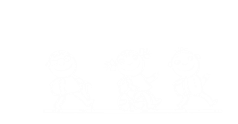 Цель проекта:
разработать и апробировать модель управления 
ценностно – профессиональным  самоопределением учащихся
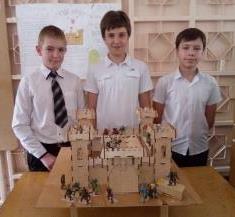 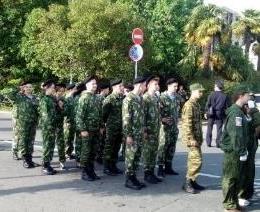 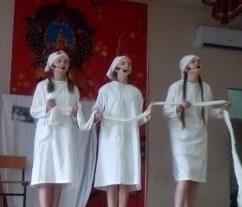 Инновационность
Задачи отчетного периода
Создание условий для реализации модели
Модель управления ценностно – профессиональным самоопределением учащихся на основе сценарного подхода
Функции управления
Блок целеполагания
Администрация гимназии, творческая группа учителей,, сетевые партнеры, родительская общественность
Анализ непродуктивных сценариев учащихся
Определение комплекса мер коррекции непродуктивных сценариев
Анализ и планирование
Определение тактических,  стратегических целей по  организации деятельности
Содержательный блок
Психолого-педагогическая поддержка
Индивидуальное консультирование; Профдиагностика; профконсультирование; Профтренинги, Сопровождение индивидуальной траектории профессионального самоопределения учащихся
Методическая поддержка
Обучение педагогов, Обеспечение методическими пособиями, Разработка программ, методических рекомендаций, сценариев профориентационных мероприятий.
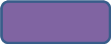 Педагогическая поддержка
Учебная детальность, внеурочная деятельность, внеучебная деятельность, дополнительное образование
Реализация
Информационная поддержка
Информирование всех участников образовательного процесса, использование возможностей соцсетей, сайт гимназии, работа ср СМИ
Организационный блок
Формирование нормативно-правовой базы
Определение сетевых партнеров  из числа организаций и предприятий города
Создание условий, определение механизмов взаимодействия с партнерами
Материально –техническая поддержка
Контрольно-рефлексивный блок
Контроль
Проведение мониторингов в соответствии с разработанными критериями
Отслеживание дневников профессионального самоопределения учащихся
Основные этапы профориентации с учетом профожиданий обучающихся различных возрастных групп и психологических особенностей
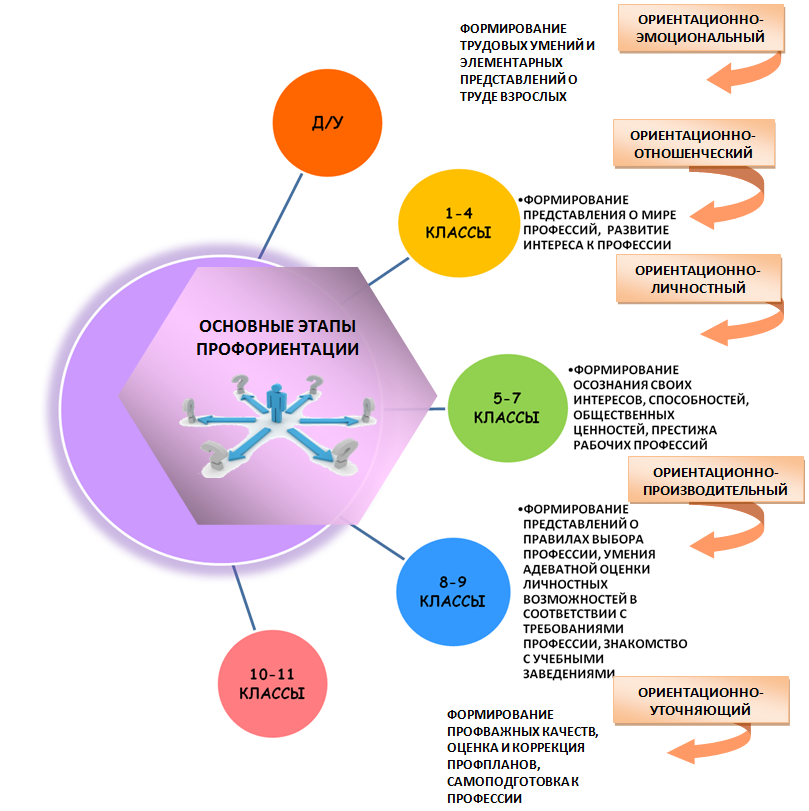 Классный руководитель
 классные часы;
 родительские собрания;
 уроки погружения
Психологическая служба
 определение творческих  способностей ребенка
Внеурочная деятельность
 реализация программ начальной школы
Сетевое партнерство
 реализация программы ЦПДК, ЦВР
Дневник младшего школьника профЮНИОР
1-4 классы
Индивидуальная траектория обучающегося
Учитель-предметник
 формирова-ние навыков к исследовательской деятельности;
 уроки погружения
Психологическая служба
 реализация программы «Успех»
Внеурочная деятельность
 реализация программ внеурочной деятельности
Сетевое партнерство
 реализация программы ЦПДК, ЦВР, СИБ
Дневник среднего звена
профИССЛЕДОВАТЕЛЬ
5-6 классы
Индивидуальная траектория обучающегося
Учитель-предметник
 классные часы;
 родительские собрания;
 уроки погружения
Психологическая служба
 ЦЗН;
 школьные психологи;
 диагностика;
 тренинги
Внеурочная деятельность
 реализация программ внеурочной деятельности
Сетевое партнерство
 сотрудни-чество с СПО, ЦЗН, СИБ;
 предпро-фильные курсы
Дневник младшего школьника профИССЛЕДОВАТЕЛЬ
7-9 классы
Индивидуальная траектория обучающегося
Учитель-предметник
 исследова-тельская деятельность;
 уроки погружения;
 элективные курсы
Психологическая служба
 диагностика, семинары Центра психологической помощи «Форма жизни»
Классный руководитель
 родительские собрания;
 классные часы
Сетевое партнерство
 сотрудни-чество с ВПО (базовые кафедры СГУ)
Дневник среднего звена
профИСПЫТАТЕЛЬ
10-11 классы
Индивидуальная траектория обучающегося
Кружки и секции различной направленности;
 - профессиональные пробы.
Педагогическая поддержка
Мероприятия профориентационной направленности;
Психологическая диагностика и психологические тренинги
Программы психолого-педагогического сопровождения
«Тропинка к своему Я»
«Правовой клуб «Успех»
Использование технологии погружения в предметах учебного плана
Схема использования сценарного подхода
Диагностика профессиональных предпочтений
Индивидуальная траектория профессионального самоопределения
Индивидуальное консультирование
Определение сценариев профориентационной работы
Составление маршрута реализации сценария
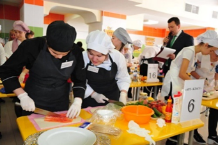 Диагностика, оценка результатов и  корректировка целей  для реализации следующего сценария
Разработка следующего сценария
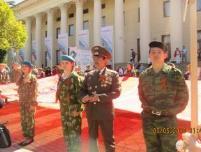 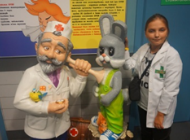 [Speaker Notes: Это позволит обеспечить оказание  адресной помощи обучающимся
 в   построении индивидуальной траектории профессионального
 самоопределения учащихся (тьюторская поддержка).]
Сетевое взаимодействие
Психолого-педагогическое сопровождение самоопределение детей
ЦПДК
Школьный центр дополнительного образования «РОСТок»
(кружки и секции различной направленности (ЦДО)
Лаборатория возможностей (профориентационный практкум)
СИБ
Центр занятости населения г. Сочи
Общественная организация «Форма жизни»
Информирование;
профтестирование;
профбеседы
профтренинги
Учреждения СПО, ВПО
Дни открытых дверей
Совместные встречи
Организации г. Сочи
«Профессиональные пробы»
Инструмент для реализации сценарного подхода
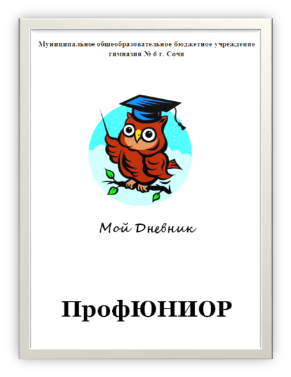 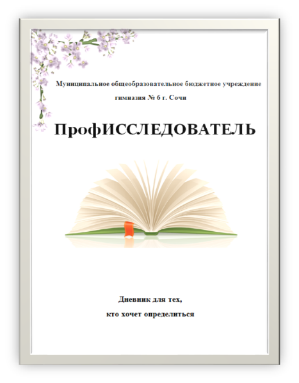 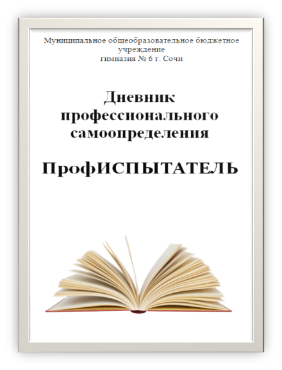 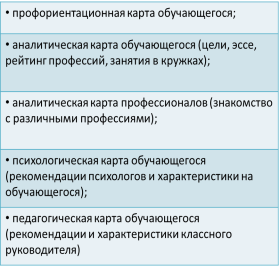 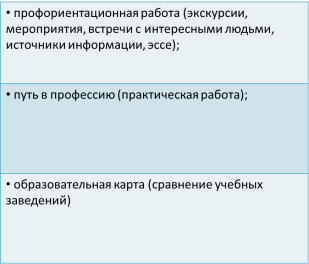 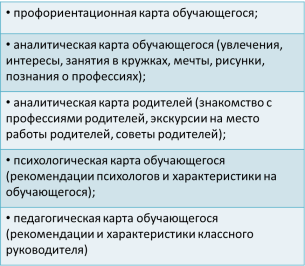 Работа школьного центра дополнительного образования «РОСТок» (направления работы)
Военно-спортивное направление
Профориен-
тационное направление
Техническое направление
Художественно-эстетическое направление
Вокальная студия
Художественная студия
Театральная студия
Спортивно – танцевальный клуб «Гранд – мастер»
Ансамбль грузинского танца «Иверия»
Ансамбль армянского танца «Урарту»
Студия «Брейк – данс»
Военно – патриотический клуб «Патриот» 
Туристический клуб «Следопыт»
Городской клуб армейского рукопашного боя «Витязь».
Клуб «Айки-до»
Секция таэквондо
Секция самбо
Секция дзюдо
Художественная гимнастика
Биатлон
Прыжки с трамплина
Большой теннис 
Секция волейбола
Клуб «Спасатель» (МЧС, СЦтЮДТ)
Психология
Ландшафтный дизайн
Косметология
Кулинарный клуб
Кружок «Робототехники»
Количество кружков и секций
2010 год – 9
2016 год - 22
Критерии оценки эффективности профориентационной работы
МОТИВАЦИОННО-ЦЕННОСТНЫЙ
КОГНИТИВНЫЙ
ДЕЯТЕЛЬНОСТНО-ПРАКТИЧЕСКИЙ
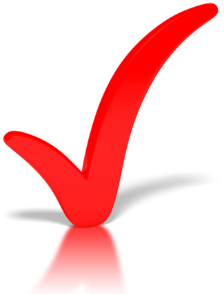 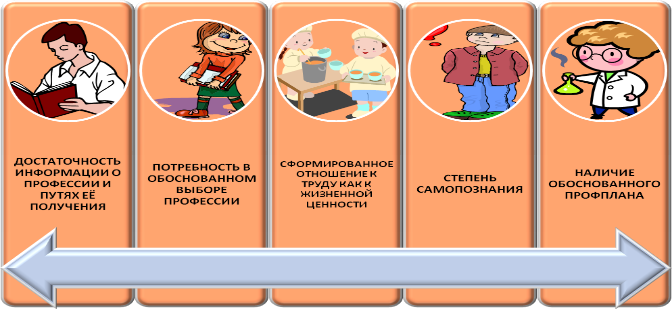 КРИТЕРИИ ЭФФЕКТИВНОСТИ ПРОФОРИЕНТАЦИОННОЙ РАБОТЫ
Результативность
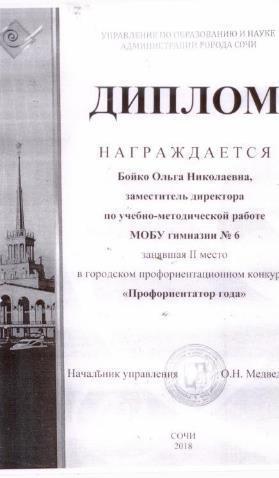 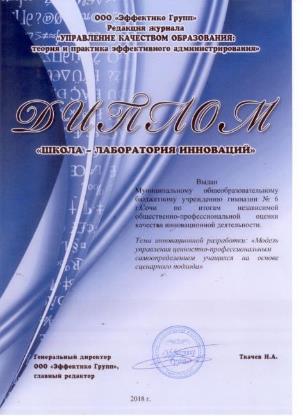 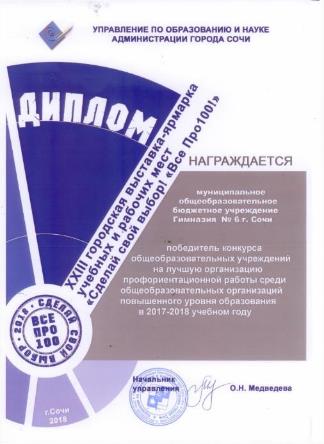 Лаборатория возможностей; профориентационный курс; профильные смены в летний период, кружки профориентационной направленности.«Галопом по профессиям».(в рамках сетевого сотрудничества с МАУ ДО ЦДО «СИБ»)
5-7 класс, внеурочная деятельность
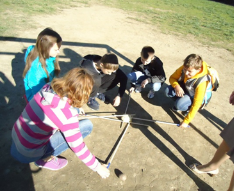 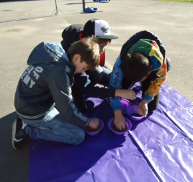 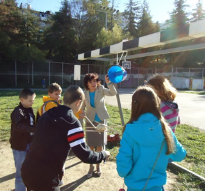 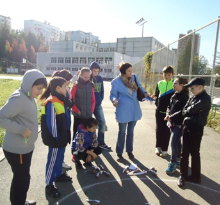 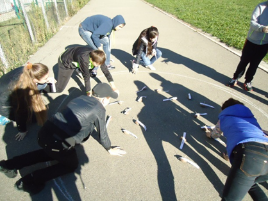 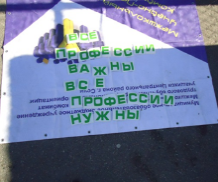 ПРОФОРИЕНТАЦИОННЫЕ ПРОБЫ, ПРАКТИКА, ДИАГНОСТИЧЕСКИЕ ИССЛЕДОВАНИЯ, ТРЕНИНГИ
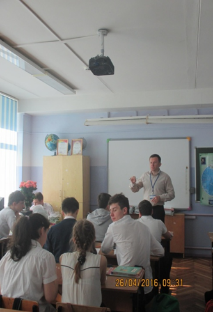 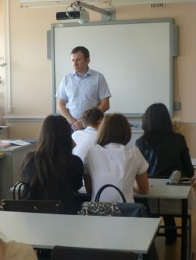 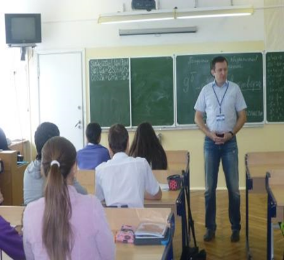 Работа профориенатционной программы  «Планета ресурсов». Профориентационные мероприятия по программе «Планет ресурсов» включают в себя диагностические мероприятия и тренинги по профессиям
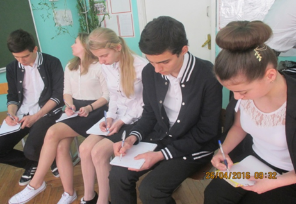 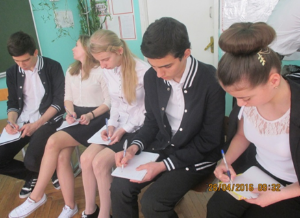 УЧАСТИЕ В КОНКУРСАХ(возможность прохождения профессиональных проб через участие к конкурсных мероприятиях)
- «Новый город»
 - «Найди себя»
 - «Вернисаж профессий»
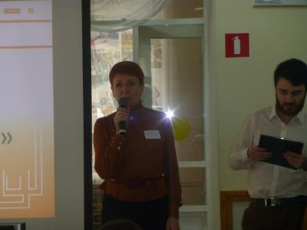 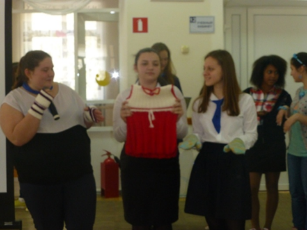 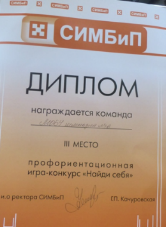 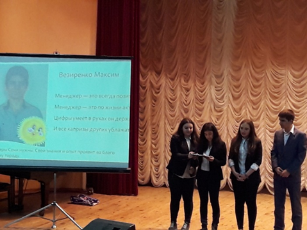 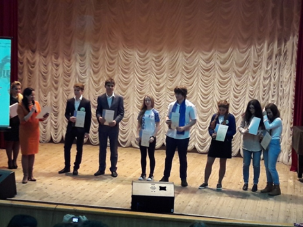 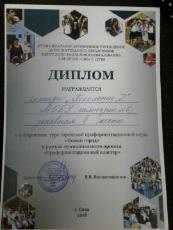 Проектная деятельность, профессиональные пробы.
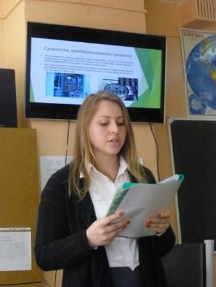 - Профессиональные пробы, подготовка проекты бизнес-планов совместно с Ресурсным центром «Инфраструктура Благотворительности».
 -  «Школа будущих фармацевтов» (медицинское направление совместно с )
 - «Школа правовых знаний» (юридическое направление совместно с академией Минюста)
 - Занятия по энергетике (совместно с профессиональным техникумом № 19)
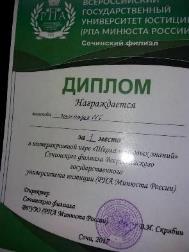 Победа на Региональном чемпионате Juniourskills в компетенции «Электромотаж»
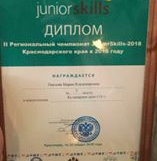 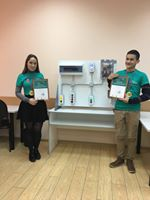 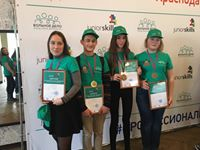 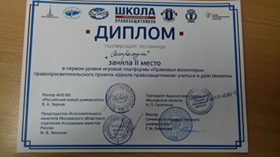 Сертификаты по результатам прохождения дополнительных образовательных программ (получение профессий, прохождение профессиональных проб)
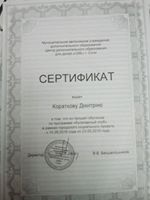 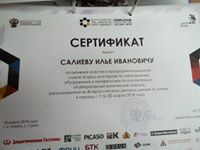 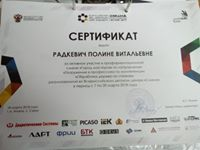 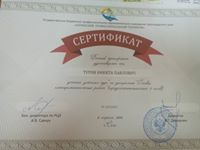 Материалы, разработанные в рамках реализации инновационной профориентационной площадки с выходом на практическое применение
Родительские собрания профориентационной направленности
Материалы, разработанные в рамках реализации инновационной профориентационной площадки с выходом на практическое применение
Родительские собрания профориентационной направленности
(тренинги с родителями)
Материалы, разработанные в рамках реализации инновационной профориентационной площадки с выходом на практическое применение
Уроки погружения профориентационной направленности
Материалы, разработанные в рамках реализации инновационной профориентационной площадки с выходом на практическое применение
Уроки погружения профориентационной направленности
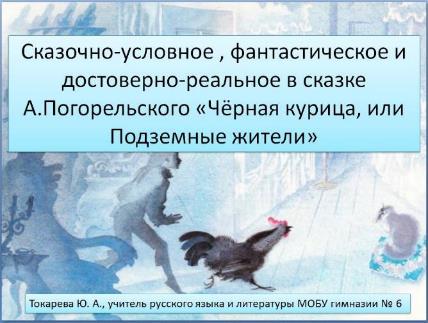 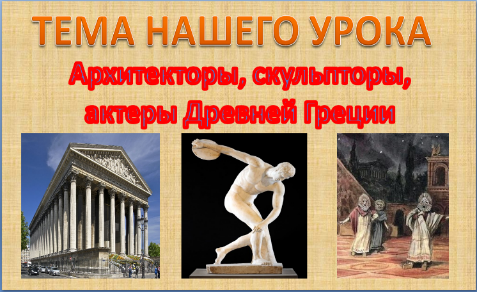 Материалы, разработанные в рамках реализации инновационной профориентационной площадки с выходом на практическое применение
Занятия во внеурочной деятельности и сетевого взаимодействия
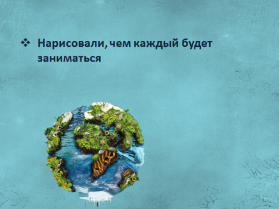 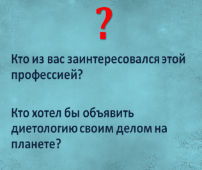 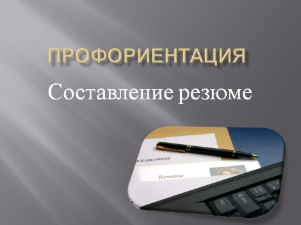 Материалы, разработанные в рамках реализации инновационной профориентационной площадки с выходом на практическое применение
Применение игровых технологий в профориентационной работе
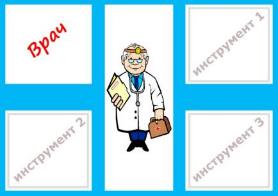 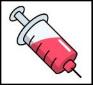 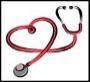 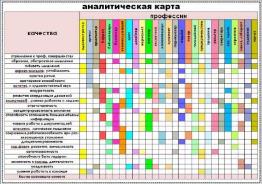 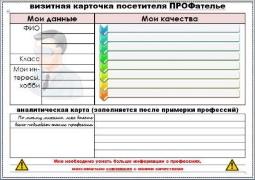 СПАСИБО  ЗА ВНИМАНИЕ!